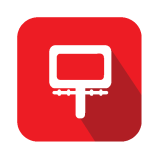 FRONT LIGHT
Porto Alegre/RS
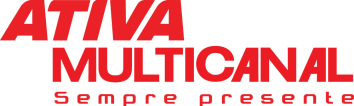 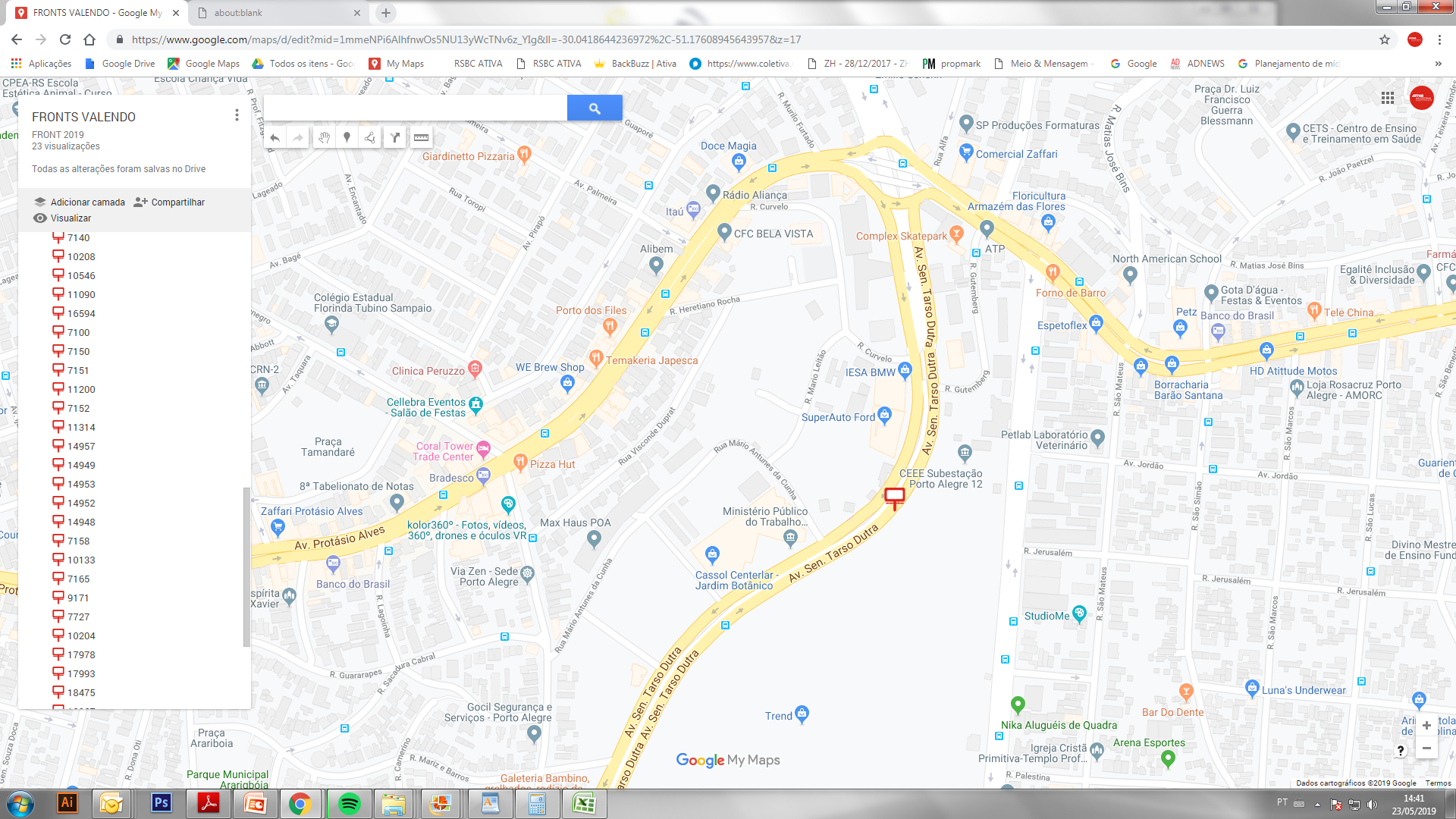 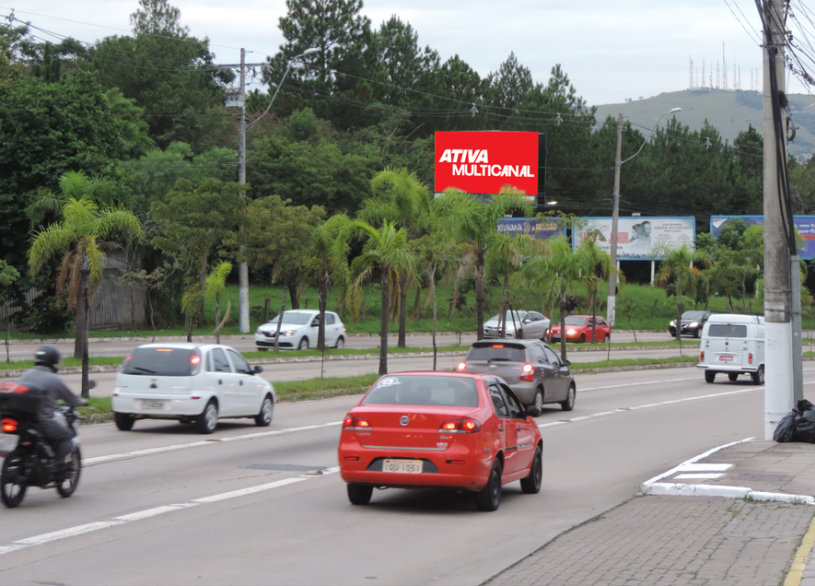 CLASSIFICAÇÃO: TOP
Av. Sen. Tarso Dutra, 450

Sentido: Av.Carlos Gomes/Av.Ipiranga
Bairro:  Jardim Botânico
Formato: 7,00 x  3,60

Número/disposição do(s) ponto(s)
010133
REFERÊNCIAS
 Saída de Porto Alegre
 Rota para Aeroporto Internacional Salgado Filho.
Rota para PUCRS
 Rota para Bourbon Ipiranga
POTENCIAL DE IMPACTOS MENSAIS: 2.881.671*
*Secretaria Municipal de Transportes (SMT/2005)